Chapter 41
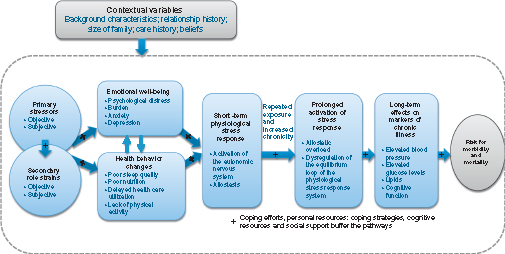 Figure 1 A biopsychosocial stress process model.
From Stress:  Concepts, Cognition, Emotion, and Behavior,
Copyright © 2016 Elsevier Inc. All rights reserved.
2
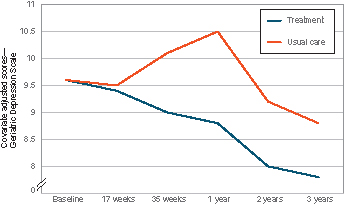 Figure 2 Long-term effects on depression of the New York University Caregiver Intervention.
Data from Mittelman et al.31
From Stress:  Concepts, Cognition, Emotion, and Behavior,
Copyright © 2016 Elsevier Inc. All rights reserved.
3